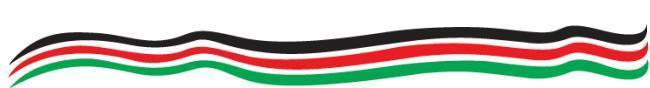 Strengthening Health Care Waste Management (HCWM) systems in Kakamega County
7th INFECTION PREVENTION & CONTROL (IPC) SCIENTIFIC CONFERENCE
By
Fred Okuku, PATH
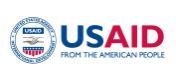 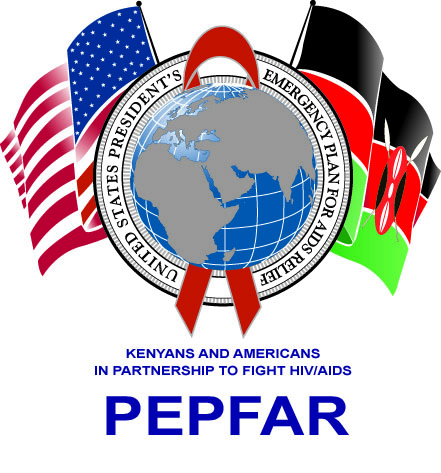 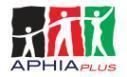 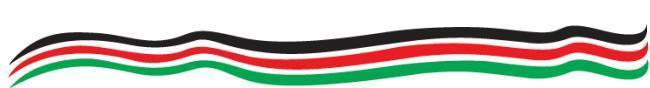 Outline
Background
HCWM situation
Interventions
Results
Challenges
Conclusions & Recommendations
Acknowledgement
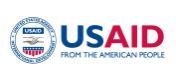 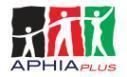 APHIAplus  Western Kenya   |   TOGETHER FOR BETTER HEALTH IN WESTERN KENYA
2
Background
The AIDS, Population and Health Integrated Assistance, (APHIAPlus) Zone 1 is a project funded by The US President’s Emergency Plan for AIDS Relief (PEPFAR) through the US Agency for International Development (USAID).
The project is implemented by PATH, currently in 3 counties in western Kenya- Kakamega, Vihiga and Busia
3
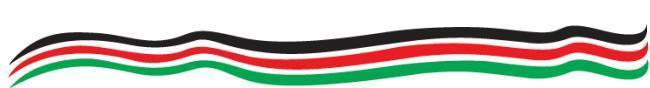 Background: Kakamega County
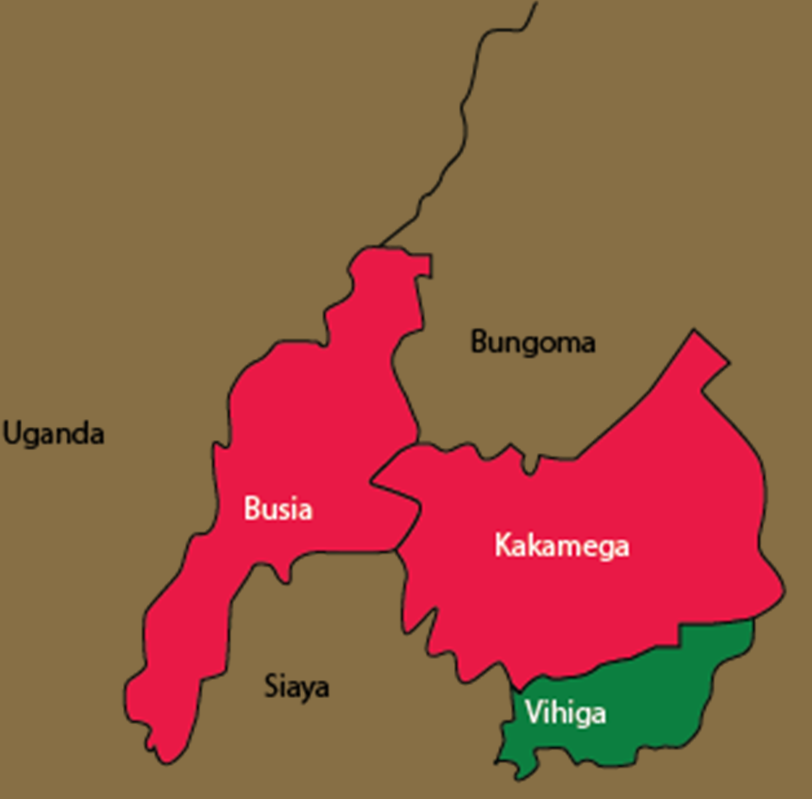 Population:	1940,149
Sub counties:	12
Health facilities: 	292
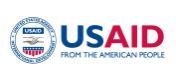 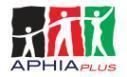 APHIAplus  Western Kenya   |   TOGETHER FOR BETTER HEALTH IN WESTERN KENYA
4
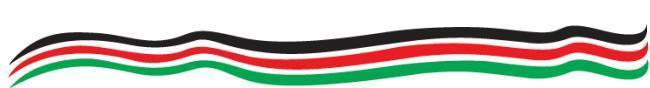 Background: Why?
Environmental mitigation, monitoring and reporting (EMMR) is compliance requirement by USAID
Do No Harm
Quality of health-care
Clean care is safe care
The Kenya Constitution…
Every person has the right to a clean and healthy environment
(Article 42, Bill of Rights - Constitution of Kenya)
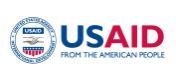 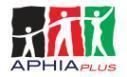 APHIAplus  Western Kenya   |   TOGETHER FOR BETTER HEALTH IN WESTERN KENYA
5
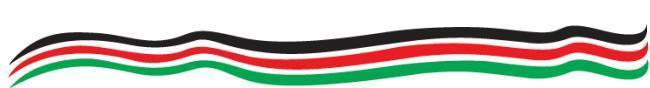 Background: Why …
The WHO- contaminated syringes and needles contribute: 
21 million HBV infections (32 % of all new infections), 
2 million HCV infections (40 % of all new infections),
260,000 HIV infections (5 % of all new infections).
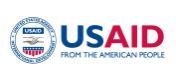 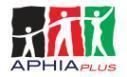 APHIAplus  Western Kenya   |   TOGETHER FOR BETTER HEALTH IN WESTERN KENYA
6
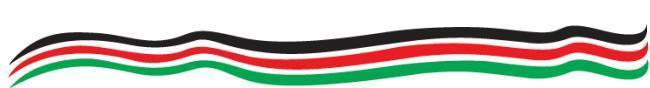 HCWM Situation
HCWM Strategic Plan 2015- 2020 -findings
Overall HCWM score – 14 %
Policies & procedure – 5.6%
Management & oversight – 16.2%
Logistics – 20%
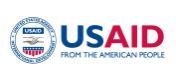 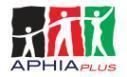 APHIAplus  Western Kenya   |   TOGETHER FOR BETTER HEALTH IN WESTERN KENYA
7
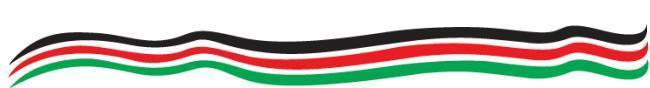 Interventions
Broad Approaches
Integration of IPC & HCWM interventions
Implementation guided by national policies, standards & guidelines 
Leveraging County – structures and HCWM infrastructure
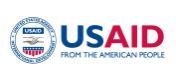 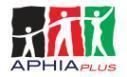 APHIAplus  Western Kenya   |   TOGETHER FOR BETTER HEALTH IN WESTERN KENYA
8
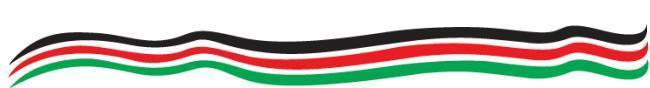 Interventions
Sensitization of CHMT, SCHMTs and health facility in-charges all 12 sub counties
Integrated facility HCWM and IPC action plans 
Disseminated national IPC guidelines and HCWM guideline
Infrastructure improvement
HCWM commodities support
Support supervision, CME and mentorships
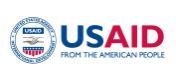 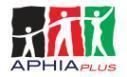 APHIAplus  Western Kenya   |   TOGETHER FOR BETTER HEALTH IN WESTERN KENYA
9
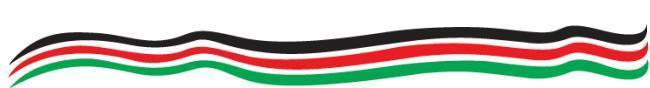 Interventions
Color coded bins: to enhance waste segregation as a best practice
“Caging sharps”
Storage for used sharps
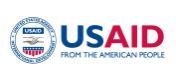 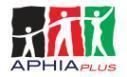 APHIAplus  Western Kenya   |   TOGETHER FOR BETTER HEALTH IN WESTERN KENYA
10
[Speaker Notes: Safety Box Cage: Innovation to provide secure storage for safety boxes pending transportation to disposal site
Low cost, fabricated using locally available material]
Waste treatment..Incineration
Secure and safer waste disposal in selected facilities
11
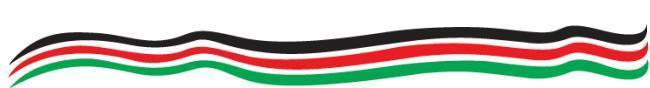 Results: Supervision data
Supervision was conducted by SCHMTs in 7 sub counties.
Summary mean score by thematic area: a) Policy and governance b) Standard precautions c) Environmental management (CHART)
Used abridged national IPC supervision checklist and results summarized:
Performance by each facility & ranking: <50% -red; 50-75%-yellow, 76-90%-green & 91+ dark green
Summary mean score by sub county 
Score by thematic area
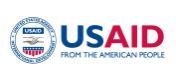 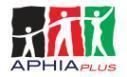 APHIAplus  Western Kenya   |   TOGETHER FOR BETTER HEALTH IN WESTERN KENYA
12
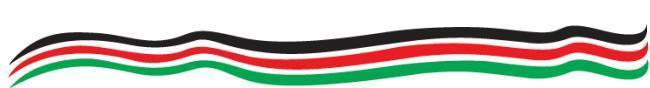 Results: Supervision data
66 HF in 7 sub counties assessed
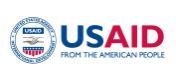 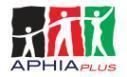 APHIAplus  Western Kenya   |   TOGETHER FOR BETTER HEALTH IN WESTERN KENYA
13
Overall  Performance by Facility
Indicators assessed – 25
3 Thematic components
Policy & Governance
Standard Precautions
Environmental Mgt
Results - Policy & Governance by sub county
15
Results -Standard precautions
16
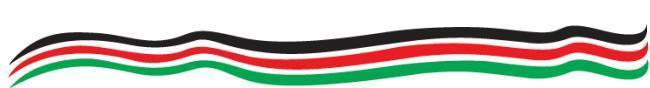 Results: Environmental management
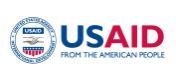 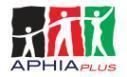 APHIAplus  Western Kenya   |   TOGETHER FOR BETTER HEALTH IN WESTERN KENYA
17
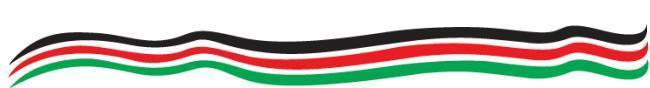 Results: Environmental management
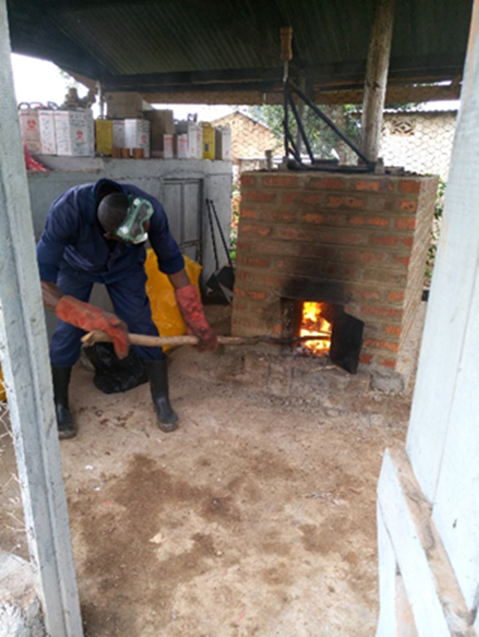 Waste Pooling: Sub county hospitals used to incinerate sharps from peripheral
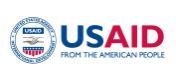 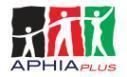 APHIAplus  Western Kenya   |   TOGETHER FOR BETTER HEALTH IN WESTERN KENYA
18
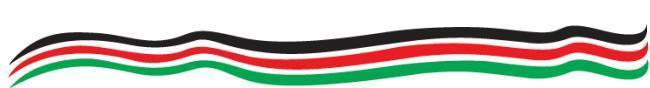 Challenges
Inadequate and broken down waste treatment and disposal equipment
Very little investment in the HCWM value chain
Waste generators lack  capacity on safe handling and disposal of hazardous waste
Lack of correct and dedicated transport vehicles to support waste networking
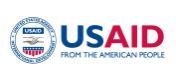 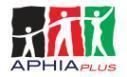 APHIAplus  Western Kenya   |   TOGETHER FOR BETTER HEALTH IN WESTERN KENYA
19
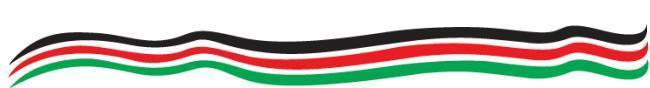 Conclusion& Recommendations
Kakamega County has a framework for HCWM in most health facilities
However, a more investment by stakeholders is required to develop a robust  HCWM system in the entire county. 
Health care waste management is a shared responsibility and requires partnerships with public and private sector
Integration of HCWM into all health programs at all level of health care delivery.
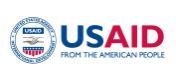 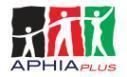 APHIAplus  Western Kenya   |   TOGETHER FOR BETTER HEALTH IN WESTERN KENYA
20
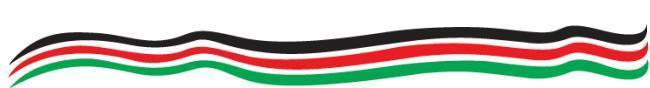 Acknowledgements
Kakamega county: Department of health, CHMTs & SCHMts and health facilities
USAID and PEPFAR for the funding
PATH – APHIAPLUS project 
IPNET-Kenya
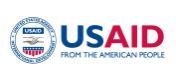 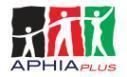 APHIAplus  Western Kenya   |   TOGETHER FOR BETTER HEALTH IN WESTERN KENYA
21
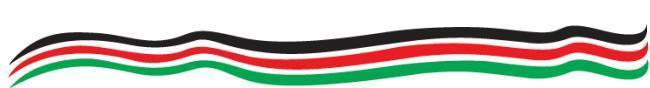 Disclaimer
This presentation was made possible by the generous contribution of the American People through the US Agency for International Development (USAID).
The views expressed in this presentation do not necessarily reflect the views of the USAID or the United States Government.
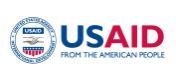 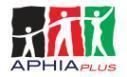 APHIAplus  Western Kenya   |   TOGETHER FOR BETTER HEALTH IN WESTERN KENYA
22